会社名（会社のロゴやフォントをお使いください）
スライド１か３のどちらか、
会社のイメージカラーに合う方をお選びいただき、作成ください。※２つ作成いただく必要はございません。
写真はなくても構いません。
写真を入れていただける場合、「社長」という呼び名は、適宜（「CEO」など）修正ください。
社長の
写真
社内の雰囲気
（会社のアピールポイント）が
分かる写真
（社員旅行、作業中の写真、
社内のミーティングの様子など）
業種：●●●●●
1
2
創立：●●年●月
○○社長
3
従業員数：●人
会社のHPに飛ぶ
QRコード
4
職種： ●●●●●
送付先：ハローワーク都城求人部門
45040kyuujin@mhlw.go.jp 
※メールでお送りください。
会社情報
社員からのメッセージ！
仕事のやりがいや休日の過ごし方等

（６行程度でお願いします。）
紹介する社員に関する写真
入社●年目（役職）の１日のスケジュール（またはキャリアパス）
可能な限り、入社何年目か、役職等の詳細を記入してください。
※以下は１日のスケジュール例（８行程度でお願いします）
０８：３０　　　　　　　出社
０８：３０－０８：４０　朝礼、メールチェック
０８：４０－０９：５０　午後の事業所訪問の準備
１０：００－１２：００　ミーティング（広報関係）
１２：００－１３：００　昼休憩
１３：００－１４：３０　事業所に訪問
１４：３０－１７：１５　通常業務
１７：１５　　　　　　　退社
会社からのメッセージ！
・会社のアピールポイント

・どんな人材を求めてるかを記載ください。

（10行程度でお願いします。）
会社の魅力ある写真
こちらで事業所番号等を
入れます。
QRコード
この企業が気になった方は、お近くの紹介担当までお声がけください！事業所番号×××××・・・・・
こちらで日付を入れます。
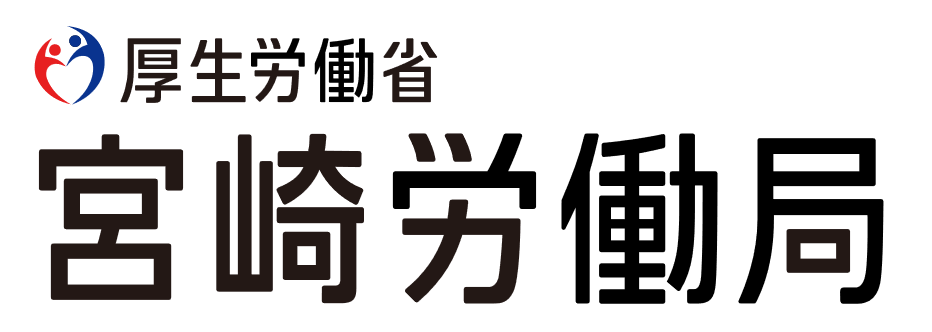 ハローワーク求人
ハローワーク 都城
R06●●●●
サンプル
会社名（会社のロゴやフォントをお使いください）
なくても構いません。
社長の
写真
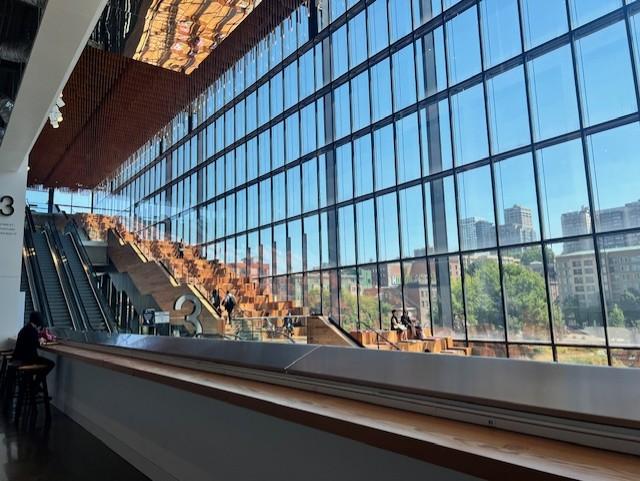 業種：IT関連企業
1
2
創立：2020年５月
○○社長
3
従業員数：49人
会社のHPに飛ぶ
QRコード
4
職種：
webコンサルタント、
会計事務等
会社情報
社員からのメッセージ！
30歳で入社しました。しかも東京からⅠターンで、土地勘もなく不安でしたが、研修制度やその後のフォローが手厚く、業務をスムーズに行うことができました。
先輩方が生活の情報も色々と教えてくださるので、地域の方とも関りを持つことができて、週末は焼酎を飲み交わすなど充実しています！！
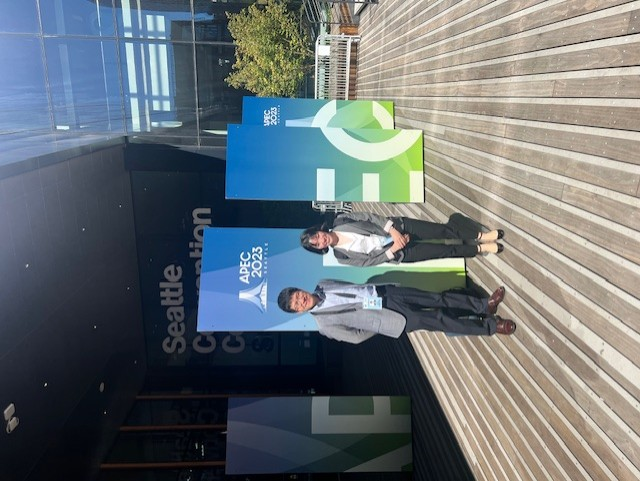 入社2年目（係員）の１日のスケジュール（またはキャリアパス）
０８：３０　　　　　　　出社
０８：３０－０８：４０　朝礼、メールチェック
０８：４０－０９：５０　午後の事業所訪問の準備
１０：００－１２：００　ミーティング（広報関係）
１２：００－１３：００　昼休憩
１３：００－１４：３０　事業所に訪問
１４：３０－１７：１５　通常業務
１７：１５　　　　　　　退社
会社からのメッセージ！
入社後は、2週間の座学と実務の研修を実施します。その後、職種に分かれてOJTを基本に業務に従事します。
業務を完全にマスターできるまで、しっかりとフォローしますので、未経験の方でも大歓迎です。実際に、社員の8割以上が未経験で入社しています。
ベンチャーとして起業して間もないので、
チャレンジ精神がある方、お待ちしております！
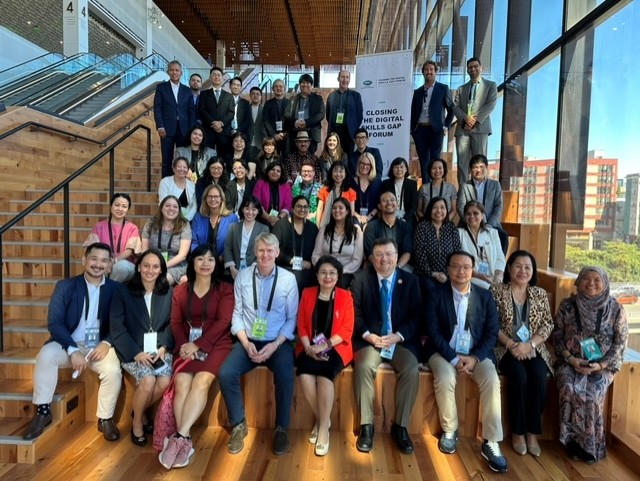 こちらで事業所番号等を
入れます。
QRコード
この企業が気になった方は、お近くの紹介担当までお声がけください！事業所番号×××××・・・・・
こちらで日付を入れます。
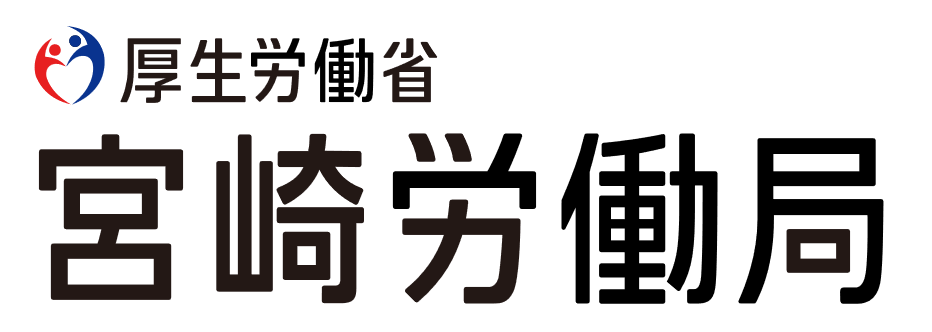 ハローワーク求人
ハローワーク 都城
R06●●●●
会社名（会社のロゴやフォントをお使いください）
スライド１か３のどちらか、
会社のイメージカラーに合う方をお選びいただき、作成ください。※２つ作成いただく必要はございません。
写真はなくても構いません。
写真を入れていただける場合、「社長」という呼び名は、適宜（「CEO」など）修正ください。
社長の
写真
社内の雰囲気
（会社のアピールポイント）が
分かる写真
（社員旅行、作業中の写真、
社内のミーティングの様子など）
業種：●●●●●
1
2
創立：●●年●月
○○社長
3
従業員数：●人
会社のHPに飛ぶ
QRコード
4
職種： ●●●●●
送付先：ハローワーク都城求人部門
45040kyuujin@mhlw.go.jp 
※メールでお送りください。
会社情報
社員からのメッセージ！
仕事のやりがいや休日の過ごし方等

（６行程度でお願いします。）
紹介する社員に関する写真
入社●年目（役職）の１日のスケジュール（またはキャリアパス）
可能な限り、入社何年目か、役職等の詳細を記入してください。
※以下は１日のスケジュール例（８行程度でお願いします）
０８：３０　　　　　　　出社
０８：３０－０８：４０　朝礼、メールチェック
０８：４０－０９：５０　午後の事業所訪問の準備
１０：００－１２：００　ミーティング（広報関係）
１２：００－１３：００　昼休憩
１３：００－１４：３０　事業所に訪問
１４：３０－１７：１５　通常業務
１７：１５　　　　　　　退社
会社からのメッセージ！
・会社のアピールポイント

・どんな人材を求めてるかを記載ください。

（10行程度でお願いします。）
会社の魅力ある写真
こちらで事業所番号等を
入れます。
QRコード
この企業が気になった方は、お近くの紹介担当までお声がけください！事業所番号×××××・・・・・
この企業が気になった方は、お近くの紹介担当までお声がけください！事業所番号×××××・・・・・
こちらで日付を入れます。
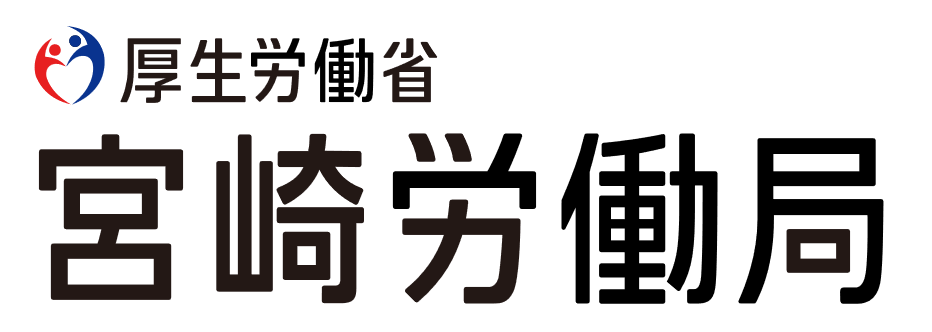 ハローワーク求人
ハローワーク 都城
R06●●●●
サンプル
会社名（会社のロゴやフォントをお使いください）
なくても構いません。
社長の
写真
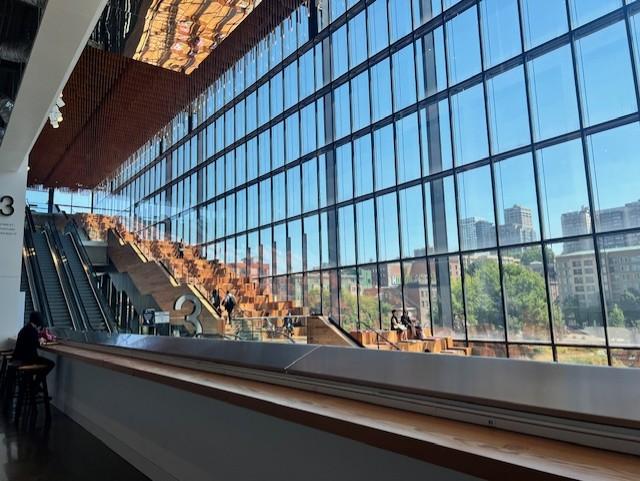 業種：IT関連企業
1
2
創立：2020年５月
○○社長
3
従業員数：49人
会社のHPに飛ぶ
QRコード
4
職種：
webコンサルタント、
会計事務等
会社情報
社員からのメッセージ！
30歳で入社しました。しかも東京からⅠターンで、土地勘もなく不安でしたが、研修制度やその後のフォローが手厚く、業務をスムーズに行うことができました。
先輩方が生活の情報も色々と教えてくださるので、地域の方とも関りを持つことができて、週末は焼酎を飲み交わすなど充実しています！！
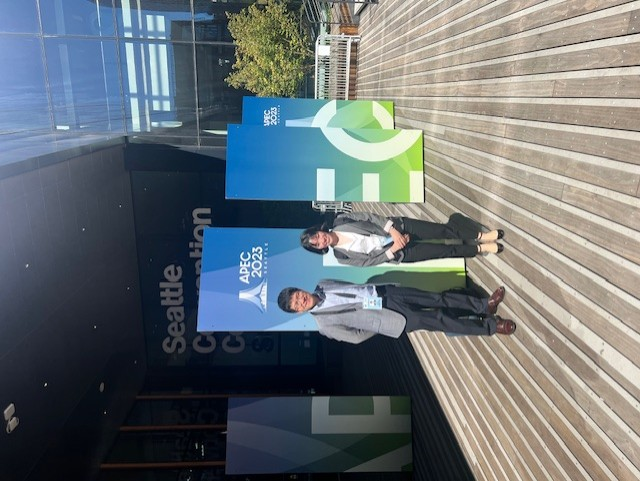 入社●年目（役職）の１日のスケジュール（またはキャリアパス）
０８：３０　　　　　　　出社
０８：３０－０８：４０　朝礼、メールチェック
０８：４０－０９：５０　午後の事業所訪問の準備
１０：００－１２：００　ミーティング（広報関係）
１２：００－１３：００　昼休憩
１３：００－１４：３０　事業所に訪問
１４：３０－１７：１５　通常業務
１７：１５　　　　　　　退社
会社からのメッセージ！
入社後は、2週間の座学と実務の研修を実施します。その後、職種に分かれてOJTを基本に業務に従事します。
業務を完全にマスターできるまで、しっかりとフォローしますので、未経験の方でも大歓迎です。実際に、社員の8割以上が未経験で入社しています。
ベンチャーとして起業して間もないので、
チャレンジ精神がある方、お待ちしております！
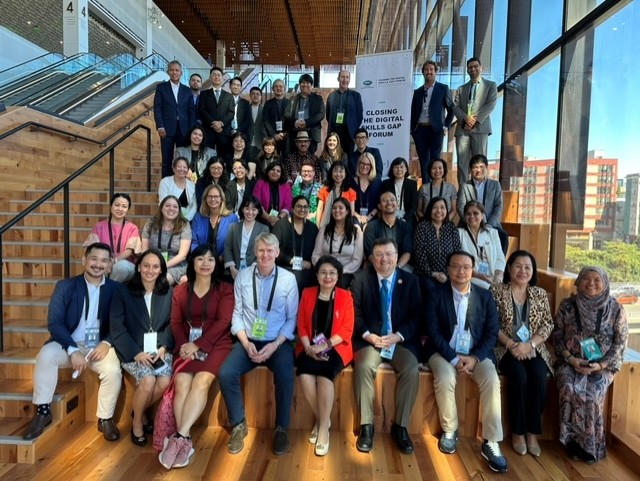 こちらで事業所番号等を
入れます。
QRコード
この企業が気になった方は、お近くの紹介担当までお声がけください！事業所番号×××××・・・・・
こちらで日付を入れます。
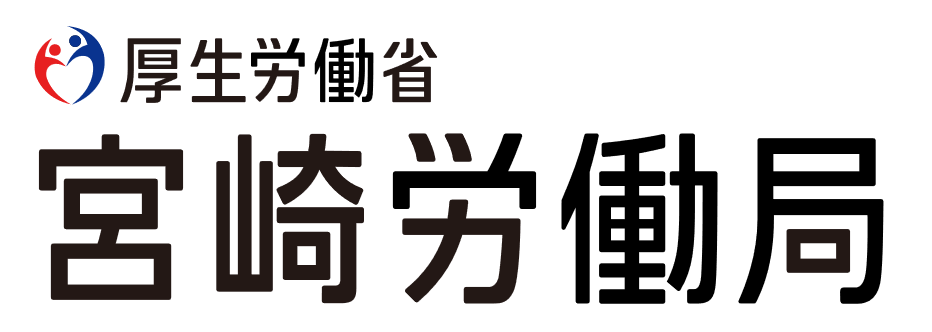 ハローワーク求人
ハローワーク 都城
R06●●●●